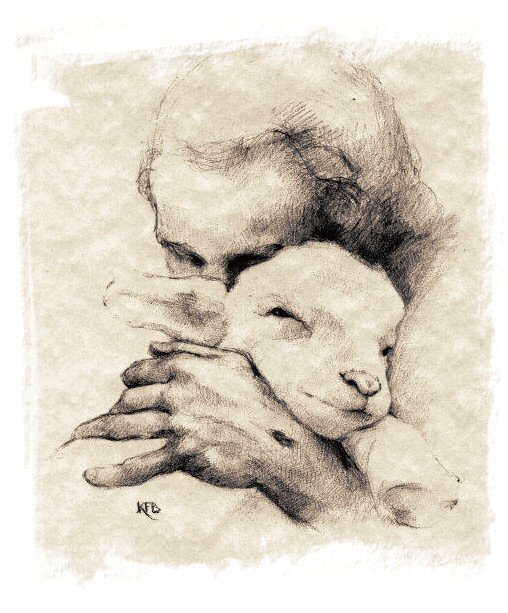 IT-TJIEBA U L-ĠENEROŻITA’ TA’ ALLA25 Ħadd matul is-Sena A
www.ofm.org.mt
L-1 QARIQari mill-Ktieb tal-Profeta IsaijaIs 55, 6-9
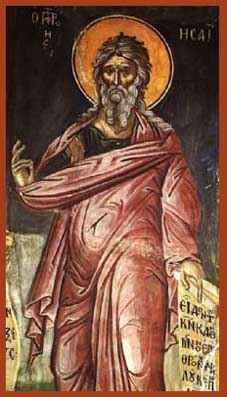 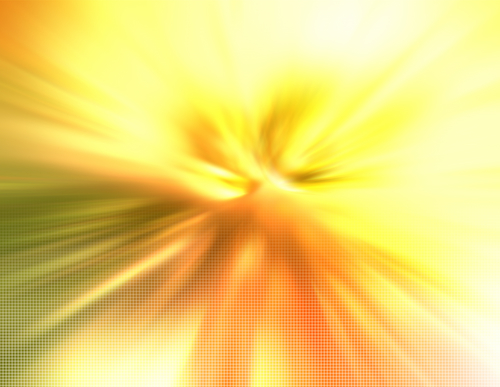 Fittxu l-Mulej sakemm tistgħu ssibuh,sejħulu sakemm hu qrib!Ħa jħalli triqtu l-midneb,u l-bniedem il-ħażin fehmietu;
ħa jerġa’ lura għand il-Mulej u jħenn għalih,għand Alla tagħna għax hu jaħfer ħafna.
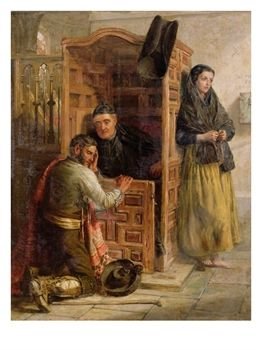 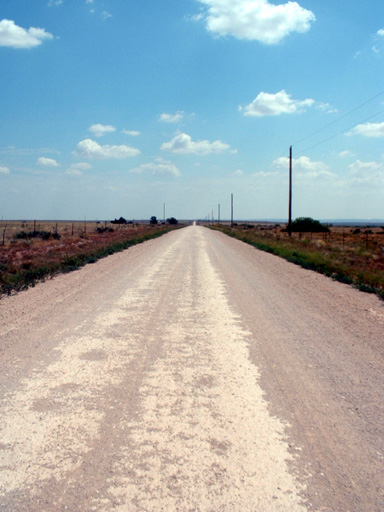 “Il-fehmiet tiegħi mhumiex fehmietkom,u t-triqat tiegħi mhumiex triqatkom:
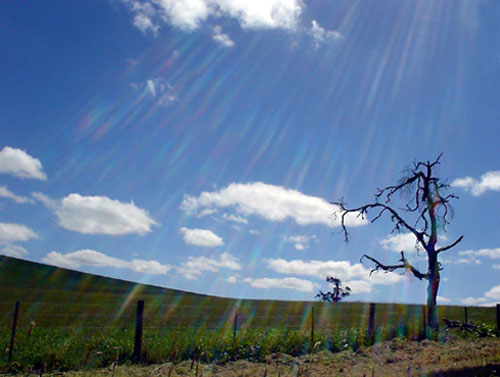 Oraklu tal-Mulej.Għax daqs kemm huma ogħla s-smewwiet mill-art,
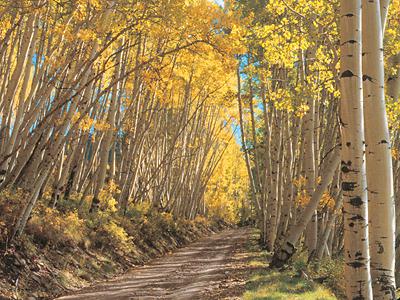 daqshekk ieħor huma triqati ’l fuq minn triqatkomu l-fehmiet tiegħi mill-fehmiet tagħkom.”
Il-Kelma tal-MulejInroddu ħajr lil Alla
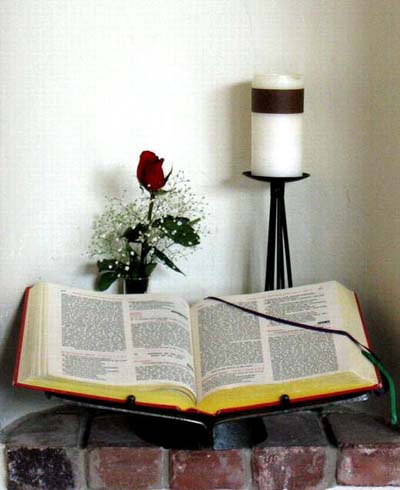 SALM RESPONSORJALISalm 144Qrib il-Mulej lejn kull min isejjaħlu.
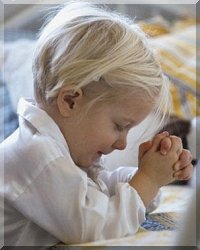 Kuljum irrid inbierkek, u nfaħħar ismek għal dejjem ta’ dejjem.Kbir il-Mulej, ta’ min ifaħħru bil-bosta,bla tarf il-kobor tiegħu.
R/.Qrib il-Mulej lejn kull min isejjaħlu.
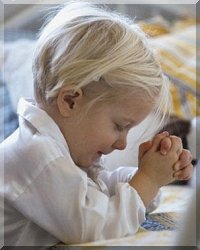 Twajjeb u ħanin il-Mulej idum biex jagħdab, u kollu tjieba.Twajjeb ma’ kulħadd il-Mulej,tjubitu fuq kull ma għamel.
R/.Qrib il-Mulej lejn kull min isejjaħlu.
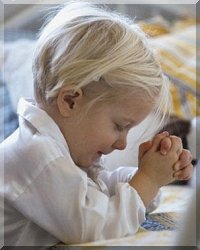 Ġust il-Mulej fl-imġiba tiegħu kollha,twajjeb f’dak kollu li għamel.Qrib il-Mulej lejn kull min isejjaħlu,lejn kull min isejjaħlu fis-sewwa.
R/.Qrib il-Mulej lejn kull min isejjaħlu.
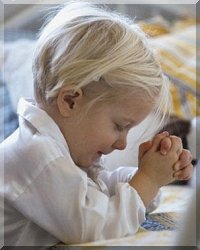 IT-2 QARIQari mill-Ittra ta’ San Pawl Appostlu lill-FilippinFil 1, 20c-24, 27a
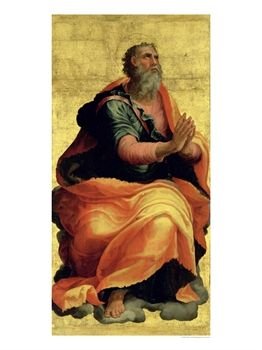 Ħuti: Kristu jkun imsebbaħ fil-ġisem tiegħi, sew jekk ngħix u sew jekk immut. Għax għalija l-ħajja hi Kristu, u l-mewt hi rebħ.
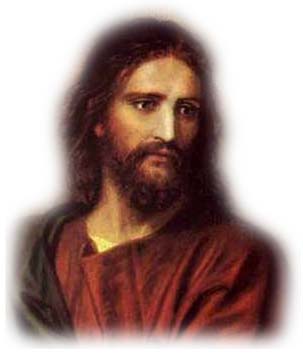 Jekk għandi nibqa’ ħaj fil-ġisem, dan ifisser li għandi nagħti l-frott tax-xogħol tiegħi. X’naqbad nagħmel ma nafx: ninsab bejn ħaltejn.
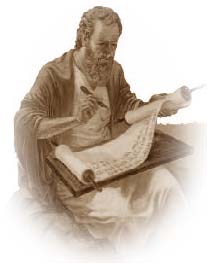 Min-naħa l-waħda, nixtieq nintemm u nkun ma’ Kristu, li jkun ħafna aħjar għalija; min-naħal-oħra, jekk nibqa’ ngħix fil-ġisem, ikun ħafna aħjar għalikom.
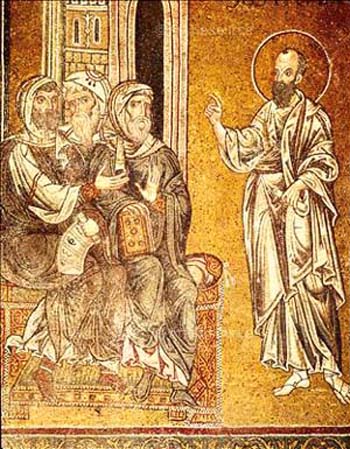 Ħaġa waħda ngħidilkom: ġibu ruħkom kif jixraq lill-Evanġelju ta’ Kristu.
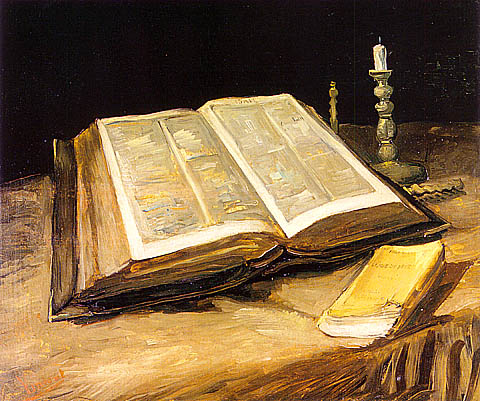 Il-Kelma tal-MulejInroddu ħajr lil Alla
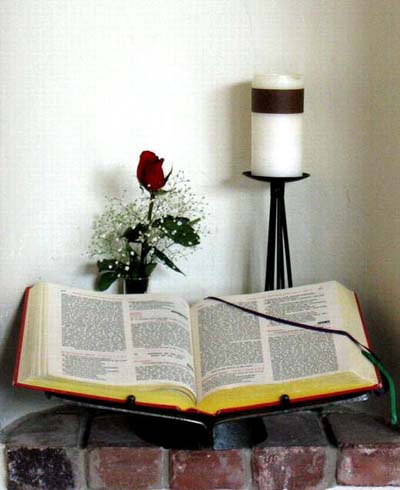 Hallelujah. Halleluljah.Mulej iftħilna qalbna biex nifhmu l-kliem ta’ Ibnek Ġesù Kristu.Hallelujah.
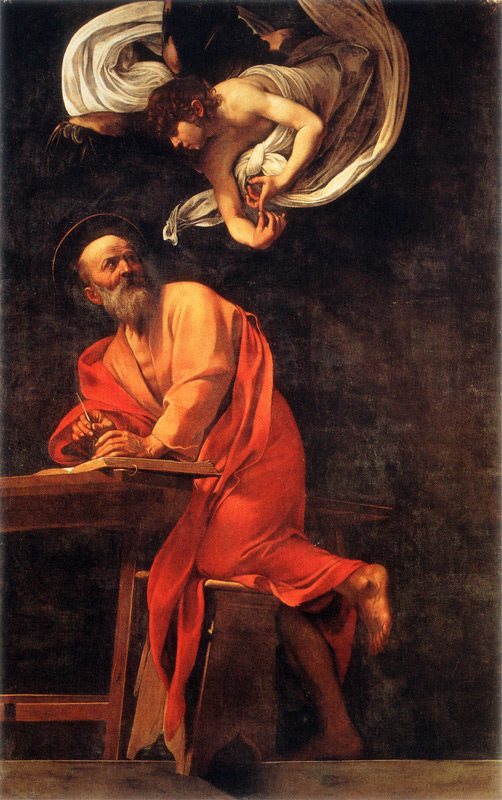 L-EVANĠELJUQari mill-Evanġelju ta’ San MattewMt 20, 1-16a
F’dak iż-żmien: Ġesù qal lid-dixxipli tiegħu din il-parabbola: “Is-Saltna tas-Smewwiet tixbah lil wieħed sid li ħareġ
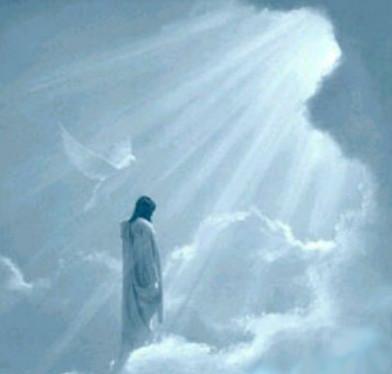 filgħodu kmieni ħafna biex jsib nies tax-xogħol u jħaddimhom fl-għalqa tiegħu tad-dwieli.
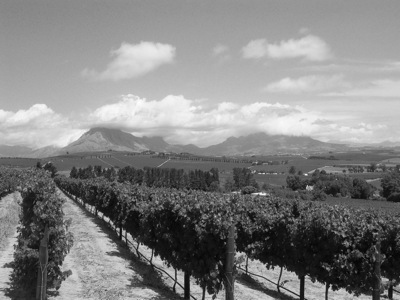 Ftiehem ma’ xi ħaddiema b’dinar kull jum u bagħathom l-għalqa. Ħareġ ukoll madwar it-tielet siegħa, ra oħrajn qegħdin
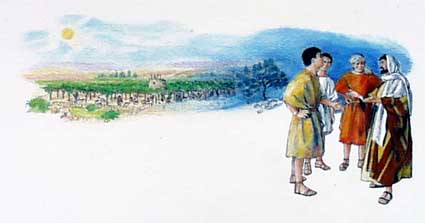 fil-pjazza, bla xogħol, u qalilhom, “Morru intom ukoll l-għalqa, u nagħtikom li jkun ħaqqkom”. U marru.
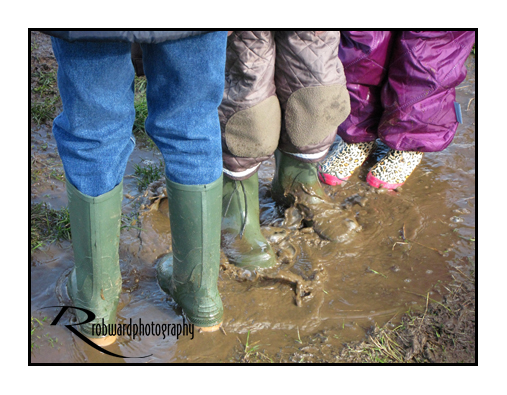 Reġa’ ħareġ għal xi s-sitt siegħa, u mbagħad għal xi d-disgħa siegħa, u għamel l-istess. Għall-ħabta tal-ħdax-il siegħa reġa’ ħareġ u
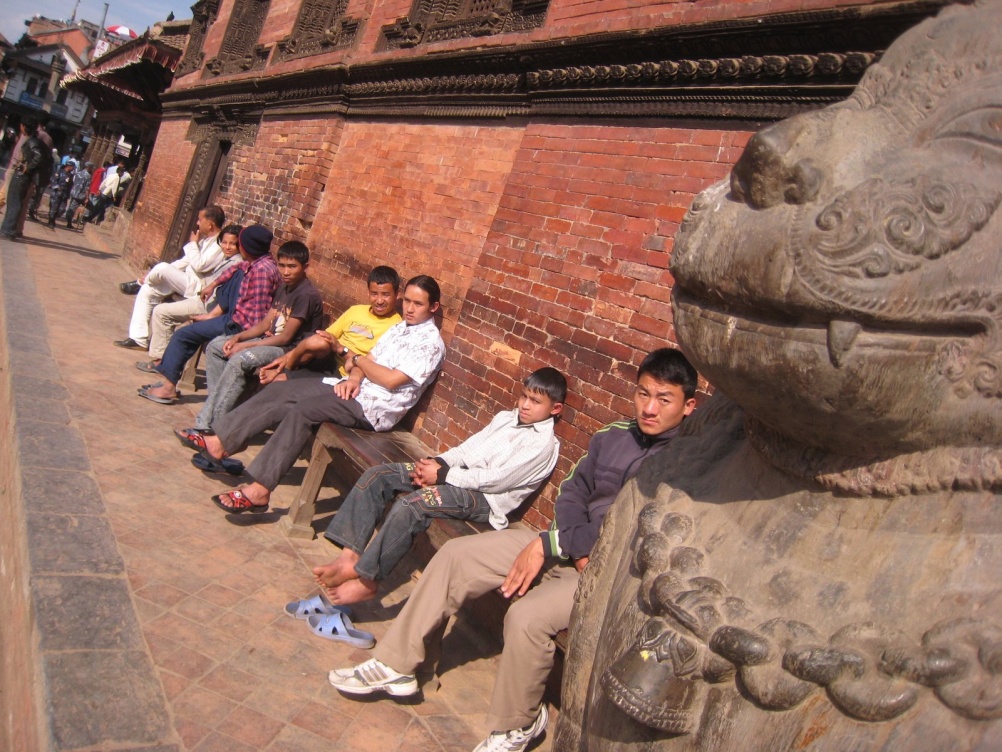 sab oħrajn qiegħda, u qalilhom, “Għaliex qegħdin hawn il-jum kollu ma tagħmlu xejn?” Qalulu, “Għaxħadd ma qabbadna.”
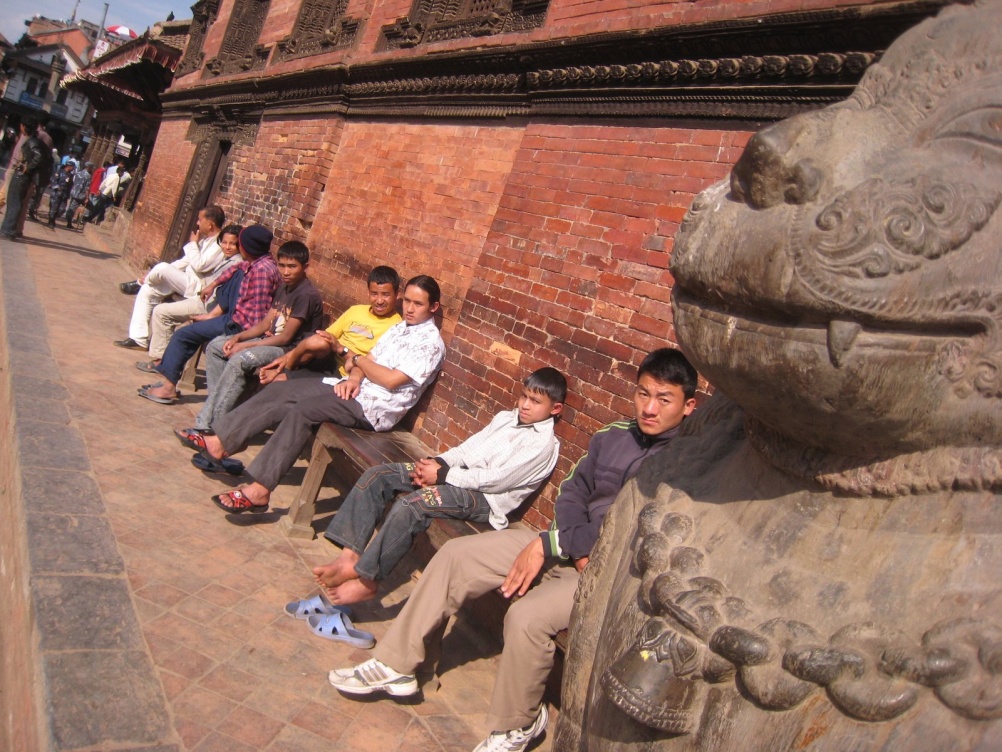 Qalilhom, “Morru intom ukoll il-għalqa.”Għal filgħaxija mbagħad sid il-għalqa qal lill-prokuratur tiegħu,
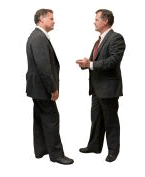 “Sejjaħ lill-ħaddiema u ħallashom, ibda minn dawk li ġew l-aħħar u spiċċa b’dawk tal-ewwel.”
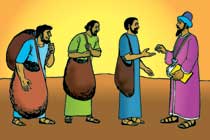 Ġew dawk li daħlu għax-xogħol fil-ħdax-il siegħa u ħadu dinar kull wieħed. Ġew tal-ewwel,u stennew li kienu se jirċievu iktar,
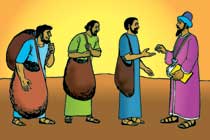 iżda huma wkoll ħadu dinar kull wieħed. Huma u jitħallsu qabdu jgemgmu kontra s-sid u jgħidu, “Dawn ta’ l-aħħar siegħa waħda għamlu,
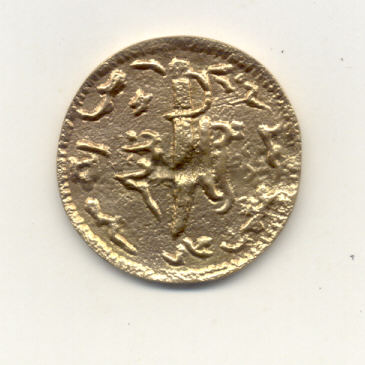 u int qisthom bħalna li tgħabbejna bil-piż tal-jum u s-sħana!” Qabeż is-sid u qal lil wieħed minnhom:
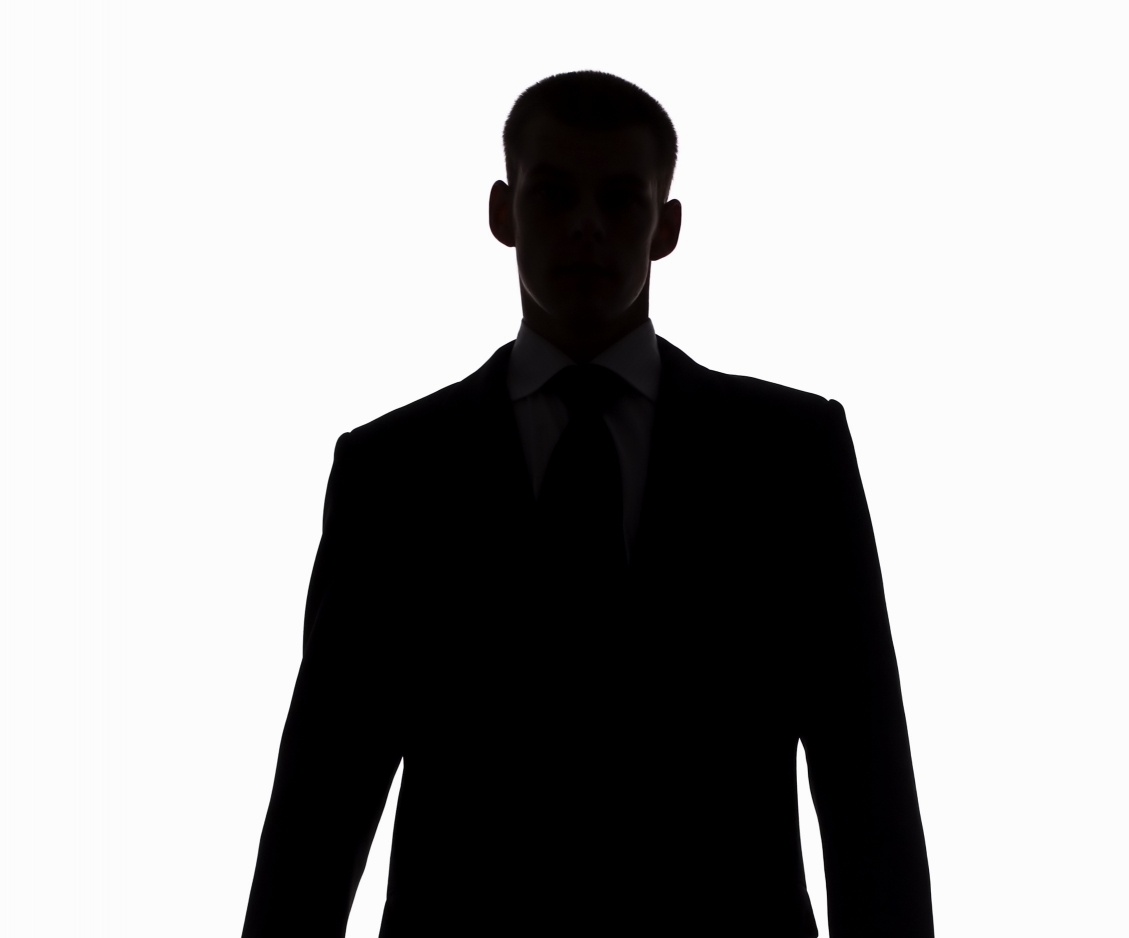 “Ħabib, minn xejn ma nqastek jien; mhux b’dinar ftehimt miegħi? Ħu li jmissek u itlaq. Lil dan tal-aħħarirrid nagħtih daqs kemm tajt lilek.
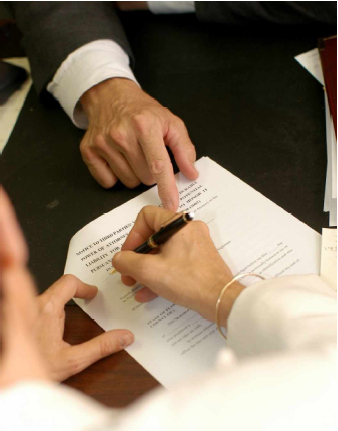 Ma nistax nagħmel li rrid bi ħwejġi jien? Jew qiegħed tgħir għax jien qalbi tajba? Hekk tal-aħħar jiġu l-ewwel, u tal-ewwel l-aħħar.”
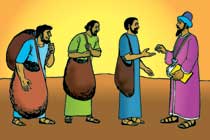 Il-Kelma tal-MulejIt-Tifħir Lilek Kristu.
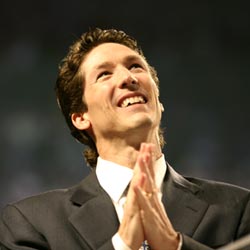 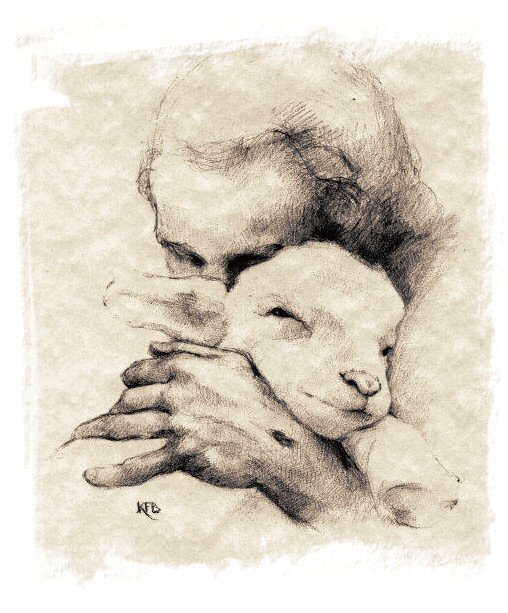 IT-TJIEBA U L-ĠENEROŻITA’ TA’ ALLA25 Ħadd matul is-Sena A
www.ofm.org.mt